Синтез интересов государства-науки-бизнеса и конечного потребителя или как добиться, чтобы выиграли все.
Начальник отдела грантов и программ КрасГМу,
 О.А. Белова
Грант
- право, получаемое на конкурсной основе физическим или юридическим лицом на выделение льготной финансовой квоты для выполнения конкретной программы в некоторой сфере деятельности на условиях грантодателя
Фонды
Государственные: РНФ, РФФИ, РГНФ.
Посреднические: программа ТАСИС (Европейский Союз), программа малых грантов "Гражданское общество"(Фонд Форда).
Частные: фонд Прохорова, «Искусство, наука и спорт», Российский фонд помощи.
Местные: ККФН
Конкурсы
Трэвел-грант
Грант-премия (награда в конкурсе) 
Реализация проекта
Российского
Для студентов
Для аспирантов и ординаторов
Для молодых ученых
Для творческого коллектива
Международного
Грант для организации мероприятия
Внутривузовских олимпиад, конференций
Межвузовских олимпиад, конференций
Городских, краевых олимпиад, конференций
Российских конференций, семинаров
Международных семинаров, симпозиумов
Экспедиций
Телеконференций, webinara
Грант для издания научной литературы:
Научно-популярной публикации:
Аналитического научного обзора:
Электронного учебника
Грант для чтения лекций
«УМНИК»
Участник молодежного научно-инновационного конкурса
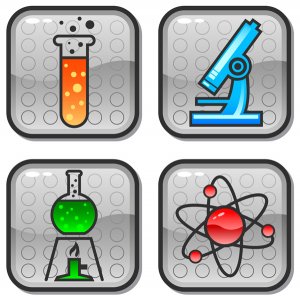 Основная цель программы:
Поддержка работы молодых специалистов 
в научно-технической инновационной деятельности путем организационной 
и финансовой поддержки.
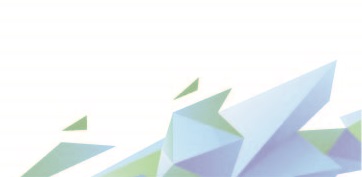 Направления
Информационные 
технологии
Медицина будущего
Биотехнологии
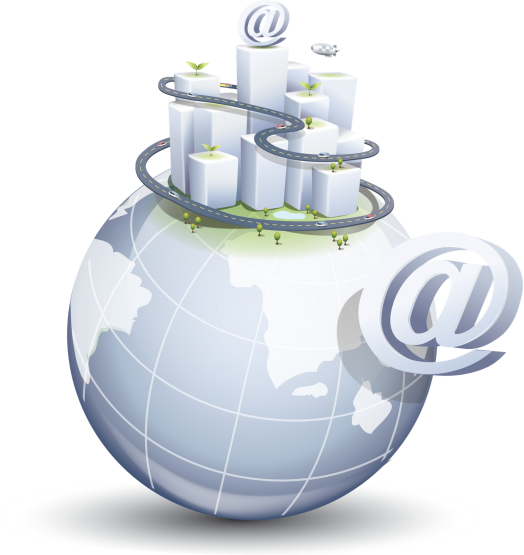 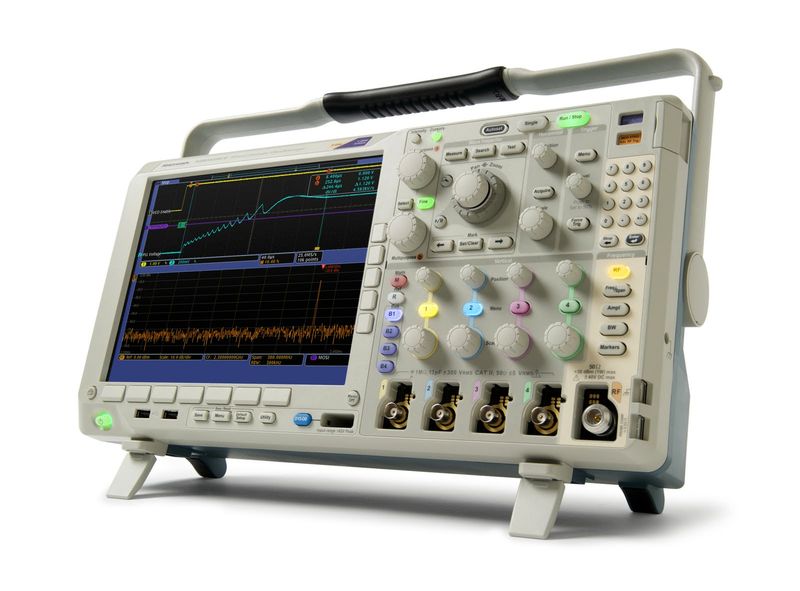 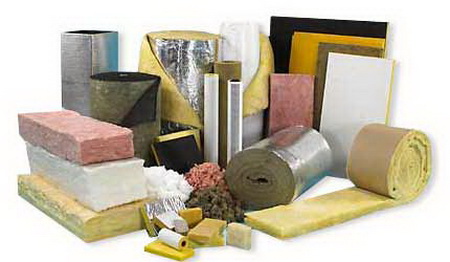 Современные материалы и технологии их создания
Новые приборы и аппаратные комплексы
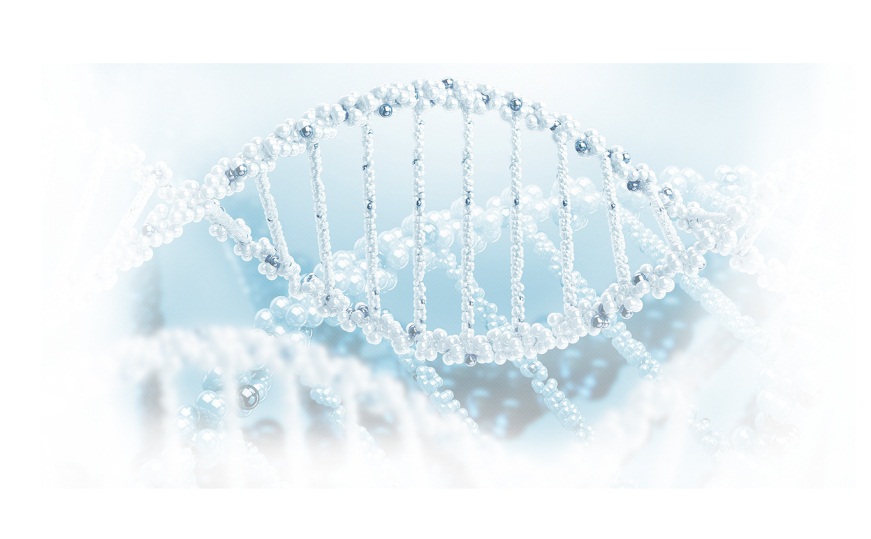 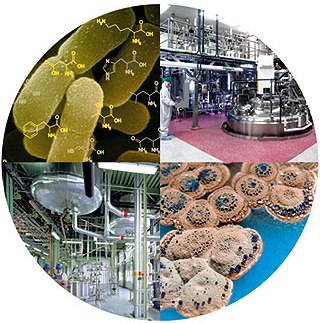 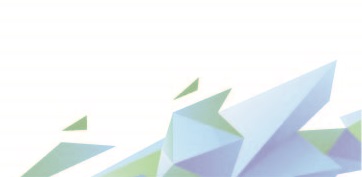 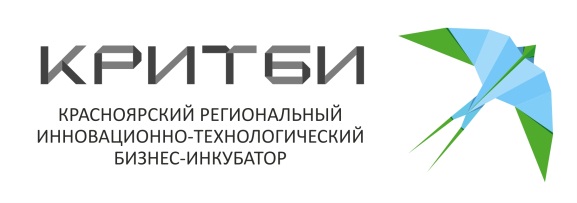 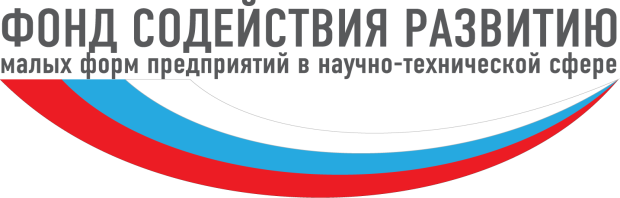 «УМНИК 2016»
Первая отсечка - 22 мая

27 мая - 5 июня 
I ПРЕДВАРИТЕЛЬНЫЙ ОТБОР  «УМНИК 2016»

Вторая отсечка - 04 октября

7 октября - 16 октября
II ПРЕДВАРИТЕЛЬНЫЙ ОТБОР  «УМНИК 2016»

 
24 октября - 28 октября
ФИНАЛ
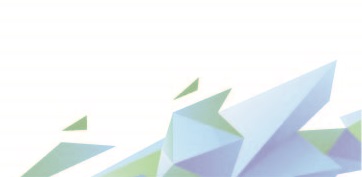 Результаты 1 предварительного отбора в финал «УМНИК 2016»
«СТАРТ»
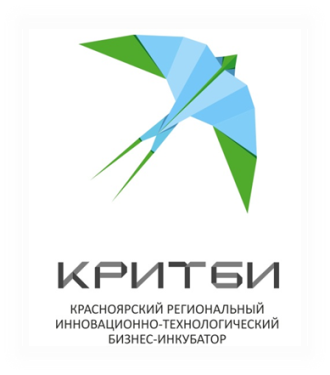 Финансовая поддержка предоставляется для проведения научно-исследовательских и опытно-конструкторских работ.
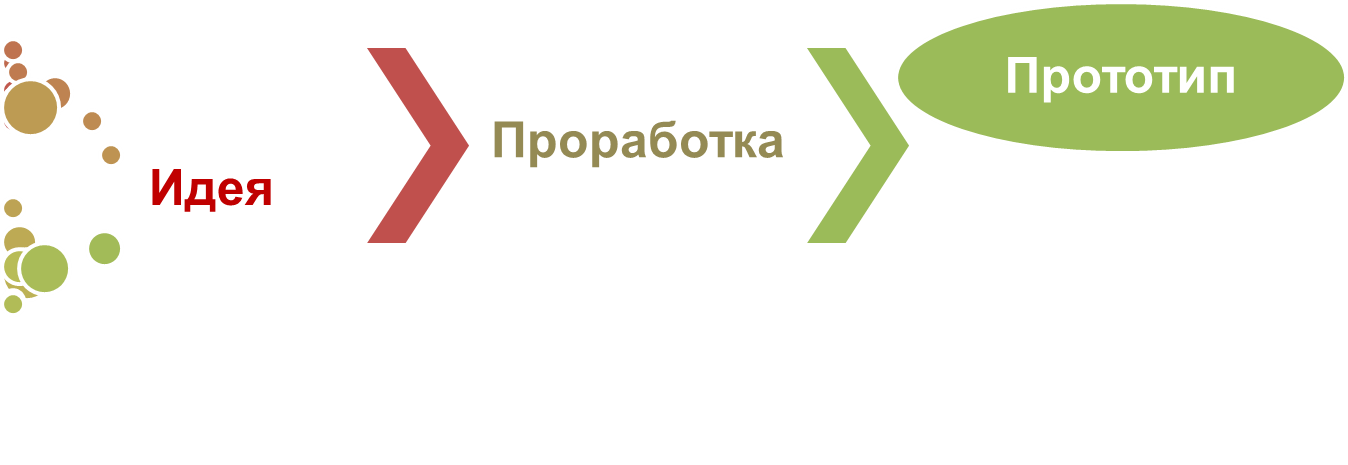 Испытания 
и доработка
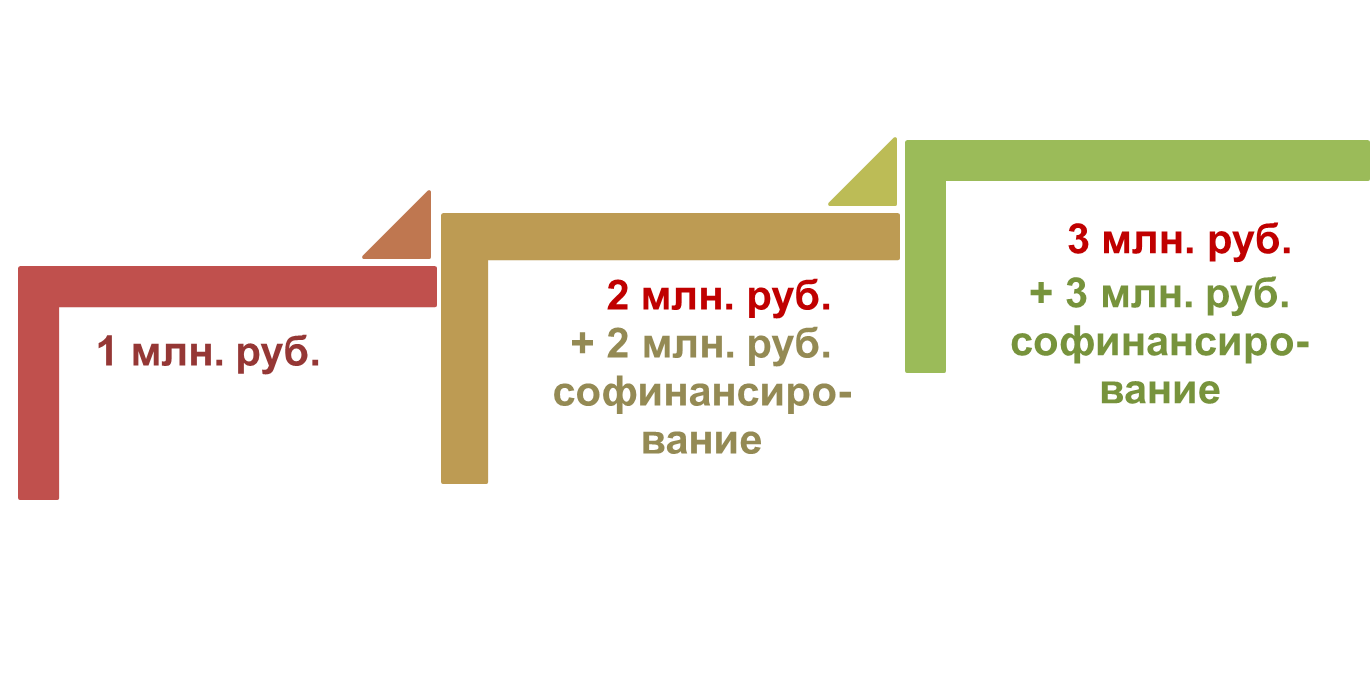 4 млн. руб.
+ 4
3 млн. руб.
+ 3
2 млн. руб.
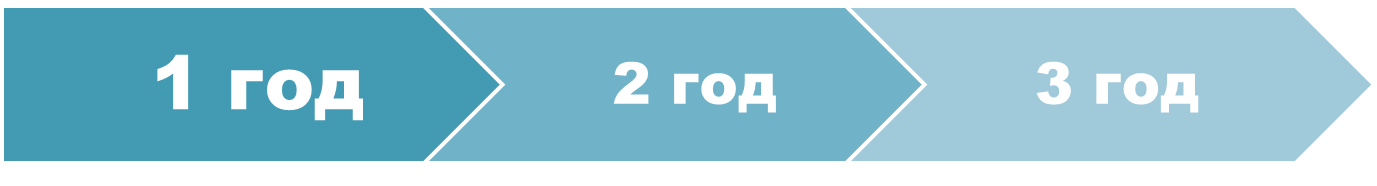 Прием заявок ведется постоянно
в системе online.fasie.ru
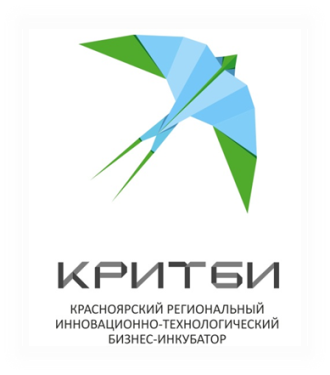 Требования к участникам конкурса «СТАРТ»
Субъекты малого предпринимательства:
соответствующие критериям № 209-ФЗ;
зарегистрированные не более 2-х лет назад;
реализующие продукцию не более чем на 1 млн. руб. в год;
наличие ОКВЭД 73.10;
не являющееся победителем других конкурсов, проводимых  Фондом.

Физические лица:
не являющиеся сотрудниками других предприятий, поддержанных Фондом;
создание юридического лица будет необходимо только после победы в конкурсе (физ.лицо-заявитель должно будет стать директором организуемого юр.лица и иметь долю в уставном капитале не менее 50%).
10
Российский научный фонд 2014
Проведение фундаментальных научных исследований и поисковых научных исследований отдельными научными группами
Финансирование проектов существующих научных лабораторий (кафедр)
Проведение фундаментальных научных исследований и поисковых научных исследований вновь создаваемыми научной организацией и вузом совместными научными лабораториями
Проведение фундаментальных научных исследований и поисковых научных исследований международными научными группами
www.rscf.ru
Заявки оформляются с помощью ИАС Фонда в информационно-коммуникационной сети «Интернет» по адресу http://grant.rscf.ru3
Представить один печатный экземпляр заявки и дополнительные материалы не позднее 12 часов 00 минут (по московскому времени)  в Фонд по адресу: г. Москва, 109240, ул. Солянка, д. 12-14, стр. 3 
Руководитель проекта самостоятельно выбирает способ доставки в Фонд материалов заявки, обеспечивающий их получение Фондом в установленный срок
Печатный экземпляр заявки должен быть прошнурован и скреплен оттиском печати организации, а соответствующие формы собственноручно подписаны руководителем проекта, членами научной группы и руководителем организации
Российский научный фонд 2015
по приоритетным тематическим направлениям
для проведения исследований с привлечением молодых кандидатов наук
проведение исследований в небольших группах под руководством ведущих российских и зарубежных ученых
проведение исследований с представлением результатов в рамках международной конференции (конгресса)
Российский фонд фундаментальных исследований
Мой первый грант
Начало выполнения – 01.01.2016
Окончание выполнения – 31.12.2017
Размер гранта - 450 000 руб. в год
Необходимо обеспечить в 2017 году участие не менее чем одного члена коллектива в конференции по результатам работ по проектам, выполняемым молодыми учеными и поддержанным Фондом (предусмотреть в расходах гранта).
Мой первый грант
Начало выполнения – 01.01.2016
Окончание выполнения – 31.12.2017
Размер гранта - 450 000 руб. в год
Необходимо обеспечить в 2017 году участие не менее чем одного члена коллектива в конференции по результатам работ по проектам, выполняемым молодыми учеными и поддержанным Фондом (предусмотреть в расходах гранта).
Программа академических обменов имени сенатора Фулбрайта
Магистерская/аспирантская программа – выпускники вузов с целью получения магистерской степени и аспиранты для проведения научно-исследовательской работы (возраст до 30 лет)
Программа стажировки для преподавателей вузов – для разработки учебных курсов с последующим внедрением в российских вузах (возраст до 39 лет), 5 месяцев, заявки принимаются до 15 июня 2015 года
Программа для преподавателей английского языка – работа ассистентами преподавателей русского языка на один учебный год (возраст 21-29 лет), заявки принимаются до 1 июня 2015 года
Медицинские семинары в Зальцбурге
Направлен на повышение квалификации врачей различных специальностей Центральной и Восточной Европы, Центральной Азии, России и стран бывшего Советского Союза
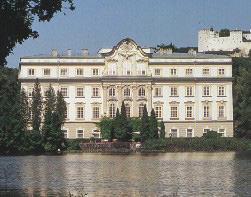 Участники
В конкурсе могут принять участие врачи в возрасте до 30 лет (возможны исключения):

свободно владеющие английским языком
активно ведущие практическую, преподавательскую, исследовательскую деятельность
наличие медицинской публикаций
после участия в недельном семинаре, участникам предоставляется возможность подачи документов на 3-х месячную стажировку в Австрийских и Немецких медицинских организациях.
www.aaf-online.org
Фонд Михаила Прохорова (Благотворительный фонд культурных инициатив)
финансирование трэвел-грантов для студентов и аспирантов 
для обучения, стажировок и участия в конференциях и семинарах 
финансирует академическую мобильность преимущественно на территории России 
проживающих и обучающихся на территории Красноярского края. 
Максимальная сумма запрашиваемой поддержки 100000 рублей
Общий грантовый фонд 2 000 000 рублей
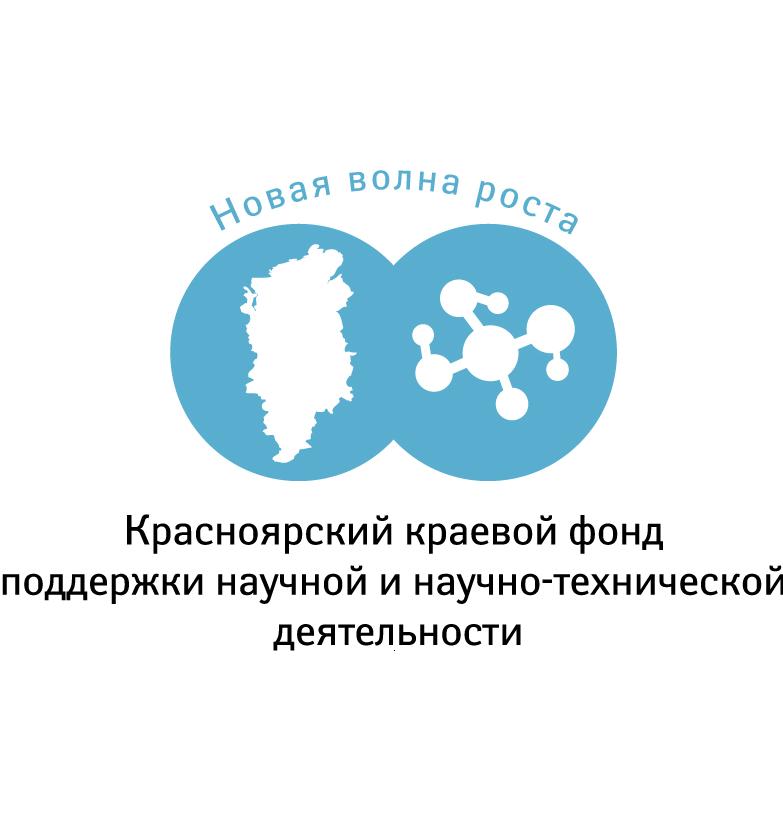 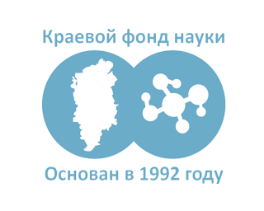 Цель Краевого фонда науки
Краевой фонд науки – региональный институт поддержки и развития научной и научно-технической деятельности, обеспечивающий высокий уровень кооперации между вузами, институтами РАН, промышленными и наукоемкими предприятиями в интересах модернизации и инновационного развития отраслей экономики Красноярского края.
Цель Краевого фонда науки в 2016-2018 гг. - разработка и реализация современных инструментов поддержки конкурентоспособных исследовательских компетенций, научных исследований и разработок, направленных на технологическую модернизацию и инновационное развитие отраслей экономики Красноярского края.
Конкурсы
научно-технических исследований, разработок, инновационных программ и проектов для обеспечения конкурентных преимуществ экономики Красноярского края
социальных и гуманитарных исследований, разработок и инноваций
научно-технического творчества молодежи (студентов и аспирантов)
студенческих проектов по заказу муниципальных образований Красноярского края
научных проектов авторских коллективов студентов и аспирантов под руководством молодых ученых
на получение финансовой поддержки при проведении научных конференций, олимпиад и мероприятий по профессиональной ориентации молодежи
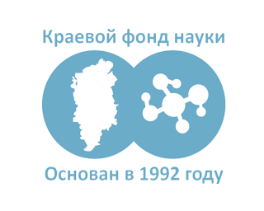 Поддержка фундаментальных исследований в интересах социально-экономического развития Красноярского края в 2016 г.
Прикладные исследования в интересах развития кооперации между вузами, академическими институтами и бизнесом
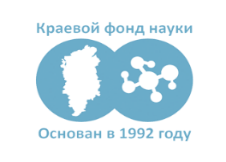 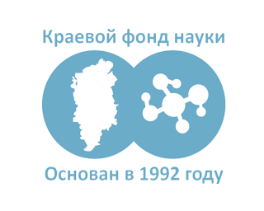 Поддержка талантливой молодежи, развитие исследовательских компетенций
Основные условия участия
наличие соглашений о сотрудничестве в рамках реализации проекта с органами законодательной, либо исполнительной  власти Красноярского края и (или) органами местного самоуправления Красноярского края, либо подведомственными им учреждениями;
согласование Технического задания, подаваемого в составе заявки на Конкурс, со стороны Организации-заказчика;
обязательное заключение договоров на создание (передачу) научной продукции с Организациями-заказчиками по итогам реализации проекта с целью применения результатов проекта в деятельности указанных организаций;

объем софинансирования со стороны организации-заявителя в размере не менее 20%-50%-100% от общей суммы стоимости каждого проекта, поданного на Конкурс.
Документы для подачи заявки
Регистрация и заполнения заявки на сайте: 
    web.sf-kras.ru
заявка, распечатанная из WEB интерфейса (заявку в одном экземпляре, техническое задание в трех экземплярах
договор на возмещение части затрат на проведение экспертизы проекта и акт приема-передачи выполненных работ в двух экземплярах;
соглашение о сотрудничестве в трех экземплярах;
документы, подтверждающее участие проекта в профильных региональных технологических платформах (при наличии)
Сопроводительное письмо
Содержание заявки
Название проекта
Ключевые слова (не более 15)
Краткая аннотация (0,5 стр.)
Количество основных исполнителей 
Запрашиваемый объем финансирования 
Научная проблема, на решение которой направлен проект
Методы решения научной проблемы
Ожидаемые результаты
Современное состояние исследований в этой области (в РФ и мире)
Имеющийся у коллектива и руководителя научный задел
Перечень оборудования и материалов, необходимых для реализации проекта, с указанием оборудования и материалов, приобретение которых планируется в ходе выполнения проекта
					
			         Подпись руководителя проекта
Сведения об участниках
Фамилия
Имя (полностью)
Отчество (полностью)
Дата рождения ( арабскими цифрами – число. месяц. год)
Ученая степень (сокращенное название)
Год присуждения ученой степени
Ученое звание (сокращенное название)
Год присвоения ученого звания
Структурное подразделение
Должность (сокращенное название)
Область научных интересов (ключевые слова, не более 15, строчными буквами, через запятые)
Общее число публикаций (исключая тезисы докладов)
Телефон контактный
Электронный адрес
Участие в проекте (буква Р – руководитель; буква И – исполнитель)
Важно!
Участники проектов должны расходовать средства, выделенные организатором конкурса, только на цели, указанные в заявке.
Помощь отдела грантов
За 10 дней до deadline объявляется регистрация заявки в отделе грантов;
Проверка смет расходов;
Сбор заявок для централизованной подписи у ректора;
Централизованная сдача заявок в фонд
Смета расходов по инициативному проекту
Смета расходов для поездок
Расшифровка сметы
К конкурсу не допускаются:
проекты, оформленные не по правилам;
издательские проекты без рукописи;
проекты, представленные по факсу, по электронной почте или на дисках;
проекты, поступившие после объявленного срока.
Представленные на конкурс материалы не возвращаются (кроме рукописей издательских проектов, которые возвращаются после утверждения итогов конкурса). 
Не допускаются замены страниц и изменения в тексте поданного проекта.
Что НУЖНО делать
Знать цели и задача организации-донора, выбрать подходящий вид конкурса.

Четко следовать инструкциям при оформлении заявки.

Четко сформулировать все основные положения заявки (цель, методы достижения, ожидаемые результаты).

Объективно охарактеризовать ресурсы, имеющиеся у Вас или Вашего коллектива для выполнения проекта (человеческие ресурсы, оборудование, задел в научных исследованиях).

Излагать все положения заявки в максимально лаконичной форме, но не в ущерб смыслу и аргументации.
Что НУЖНО делать
Знать цели и задача организации-донора, выбрать подходящий вид конкурса.

Четко следовать инструкциям при оформлении заявки.

Четко сформулировать все основные положения заявки (цель, методы достижения, ожидаемые результаты).

Объективно охарактеризовать ресурсы, имеющиеся у Вас или Вашего коллектива для выполнения проекта (человеческие ресурсы, оборудование, задел в научных исследованиях).

Излагать все положения заявки в максимально лаконичной форме, но не в ущерб смыслу и аргументации.
Общее количество грантов
Сумма выигранных грантов
Общее количество участников
Подразделения-лидеры
Объем средств грантов в подразделениях-лидерах
Спасибо за внимание!